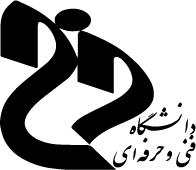 دانشكده فني و حرفه اي استان كرمان 
آموزشكده دختران سيرجان – كوثر
مدرس :الهام زيدآبادي نژاد
درس سيستم عامل
انواع زمان بندها
زمان بندي هاي پردازش به سه دسته 1-دراز مدت 2- كوتاه مدت 3- ميان مدت تقسيم مي شود .

1.زمان بند كوتاه مدت = در مرحله اجراي فرآيندها به محض نياز ورودي و يا خروجي و در سيستم اشتراك زماني به محض پايان برش زماني فرآيند در حال اجرا بايد از پردازنده و از صف فرآيندهاي آماده ي اجرا خارج شود و براساس الگوريتم زمانبندي يك فرآيند ديگر انتخاب شده و به پردازنده بارگذاري شود اين مرحله تعويض فرآيند عمل تعويض متن يا context switching  نام دارد . کل اعمال فوق به وسیله مدیرزمان بند کوتاه مدت انجام میشود این زمان بند سریع است و کمترین زمان پردازنده را مصرف می کند.
2.زمان بند میان مدت = دربعضی شرایط به دلیل زیاد شدن تعداد فرآیندهای موجود در چرخه حالات فرآیندها(حالت آماده – اجرا- منتظر)  در نتیجه کم شدن حافظه آزاد سیستم و کاهش کارایی مناسب است که تعدادی از فرآیندها به صورت موقت از حالت فعال در پردازنده خارج شده و بعد از اتمام اجرای تعدادی از فرآیندها اجرای آنها ادامه یابد عمل انتقال فرآیندهای موجود در حافظه اصلی در حالت آماده به حافظه جانبی به منظور کاهش بار سیستم swap out و انتقال دوباره فرآیندهای آماده از حافظه جانبی به حافظه اصلی و فعال شدن دوباره آنها swap in  نام دارد و هر دو بوسیله بخشی از سیستم عامل به نام مدیر زمان بند میان مدت انجام می شود.
3.زمان بند بلند مدت = این زمان بند وظیفه مدیریت صف کارها را انجام میدهد معمولا کارها در فواصل زمانی طولانی به سیستم وارد می شوند و یا با اتمام اجرا از آن خارج می شوند این زمان بند کنترل ورود کارها به سیستم یا کنترل درجه چندبرنامگی را نیز انجام می دهد. درجه چندبرنامگی تعداد کارهای موجود در حافظه می باشد .
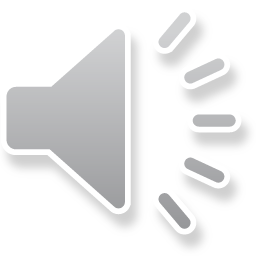 معیارهای زمان بندی :
معیارهای انتخاب و مقایسه الگوریتم های زمان بندی :
بهره وری cpu = یعنی حتی الامکان cpu در تمام زمان ها مشغول باشد .
توان عملیاتی یا گذردهی = به تعداد پردازش هایی که در واحد زمان تکمیل می شود توان عملیاتی می گویند الگوریتم زمان بندی باید به گونه ای باشد که این معیار را افزایش دهد .
زمان برگشت کار = یعنی به حداقل رساندن زمانی که کاربران باید منتظر بمانند تا خروجی آنها پدید آید. فاصله زمانی از لحظه تحویل کار تا لحظه تکمیل کار زمان برگشت می گویند . 
زمان انتظار = مدت زمانی که فرآیند در صف آماده منتظر اجرا شدن می ماند (مدت زمانی که فرآیند در سیستم است ولی cpu را در اختیار ندارد. )
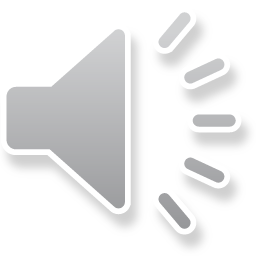 الگوریتم های زمان بندی
زمان بندی کوتاه مدت بر اساس الگوریتم هایی انجام می گیرد که می تواند به صورت کلی انحصاری (غیر قابل پس گرفتن) یا غیر انحصاری (قابل پس گرفتن) باشد.
 در سیستم های انحصاری پس از اینکه یک فرآیند کنترل پردازنده را بدست آورد(فرآیند در حال اجرا) تا زمانی که به دلیل نیاز به یک منبع کنترل را به مدیر زمان بندی برنگرداند پردازنده در اختیار وی باقی می ماند . 
در سیستم های غیر انحصاری در پایان برش زمانی(time slice) یا به دلیل تغییراتی در شرایط سیستم (مثلا اولویت) , مدیر زمان بندی کنترل پردازنده را از یک فرآیند در حال اجرا گرفته و به فرآیند دیگری می دهد.
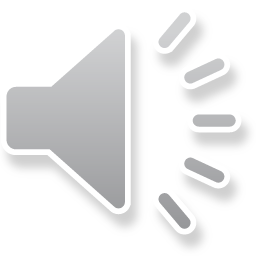